Basics of chest X ray
Dr Sheetu Singh
Assistant Professor
Institute of respiratory disease, 
SMS Medical college, Jaipur
Basics Chest Xray: Dr Sheetu Singh
Chest X Ray
How will you evaluate a chest X ray?
Type of view
Exposure
Complete vs Incomplete film
Soft tissue
Bony structures
Trachea
Hilum
Heart
Cardiophrenic and Costophrenic angles
Lung
Basics Chest Xray: Dr Sheetu Singh
1. Type of view
PA view
AP view
Lateral view (all fissures are seen on lateral film)
Lateral decubitus
Lordotic view
Basics Chest Xray: Dr Sheetu Singh
1. Type of view
PA view
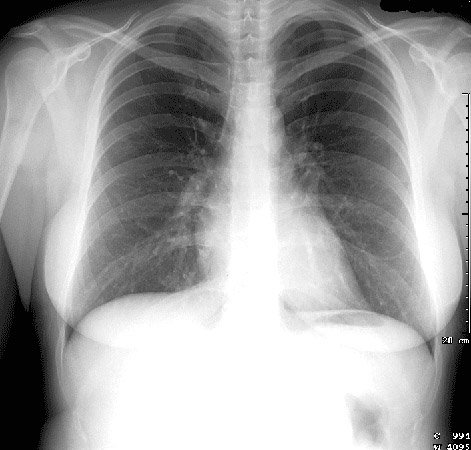 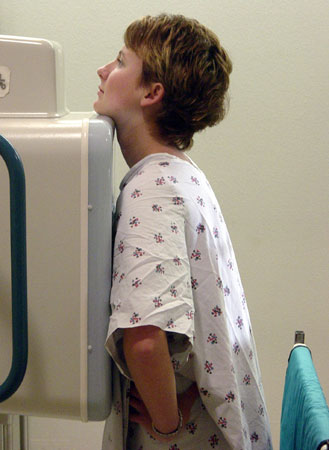 Basics Chest Xray: Dr Sheetu Singh
1. Type of view
AP VIEW
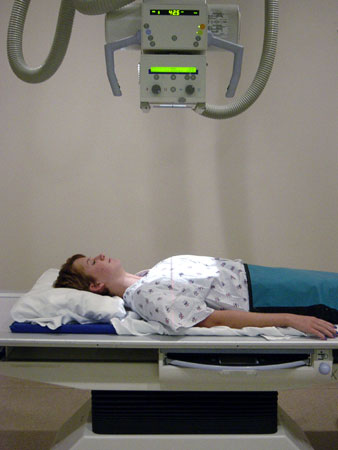 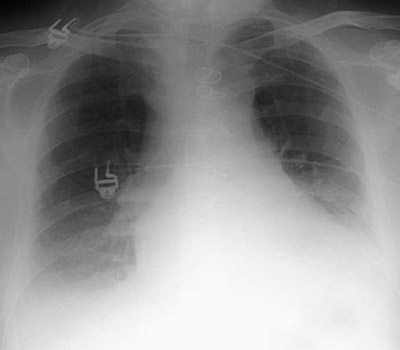 Basics Chest Xray: Dr Sheetu Singh
1. Type of view
LATERAL VIEW
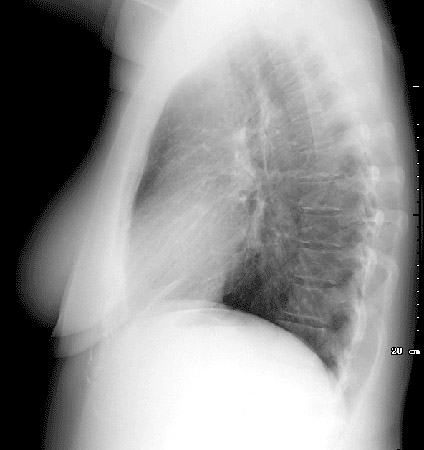 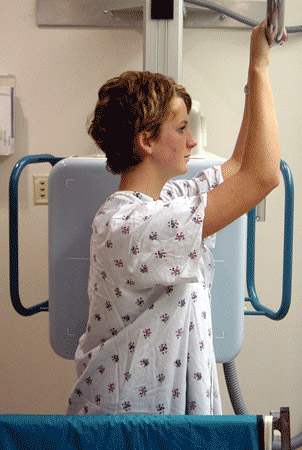 Basics Chest Xray: Dr Sheetu Singh
1. Type of view
LATERAL DECUBITUS
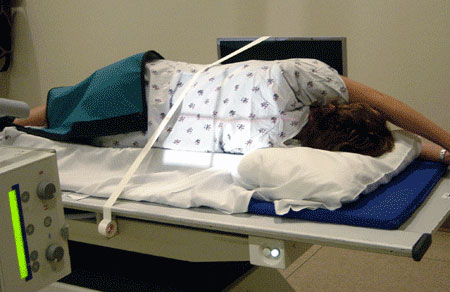 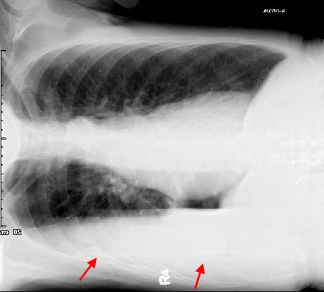 Basics Chest Xray: Dr Sheetu Singh
1. Type of view
LORDOTIC VIEW
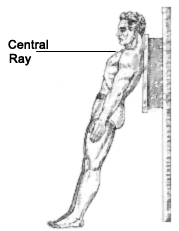 Basics Chest Xray: Dr Sheetu Singh
1. Type of view
LORDOTIC VIEW
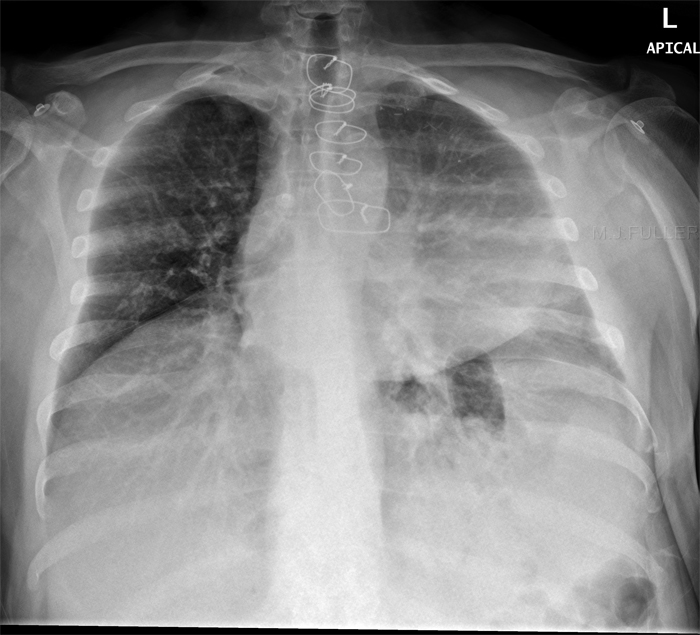 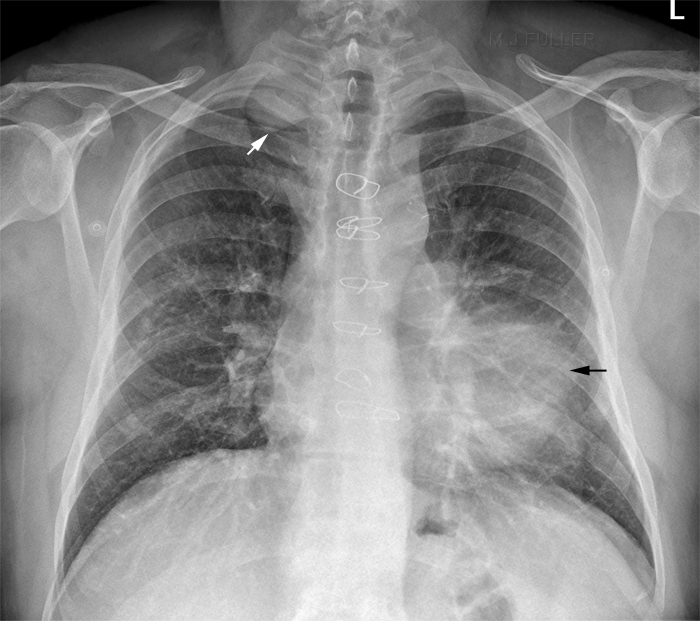 Basics Chest Xray: Dr Sheetu Singh
2. Exposure
Exposure made in full inspiration
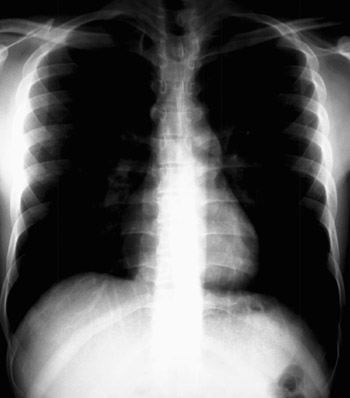 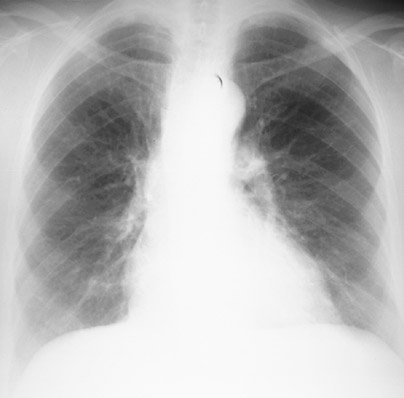 Basics Chest Xray: Dr Sheetu Singh
3. Complete vs Incomplete film
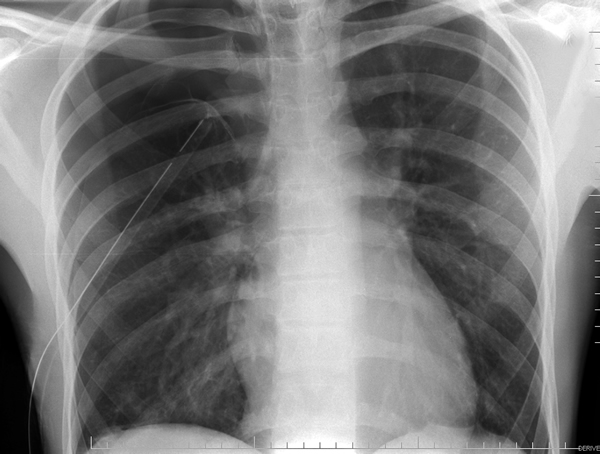 Despite best efforts only 60% of lungs are visualized on chest X ray as rest is hidden by other structures
Basics Chest Xray: Dr Sheetu Singh
4. Soft tissue
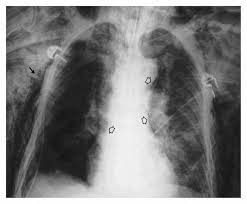 Basics Chest Xray: Dr Sheetu Singh
5. Bony structures
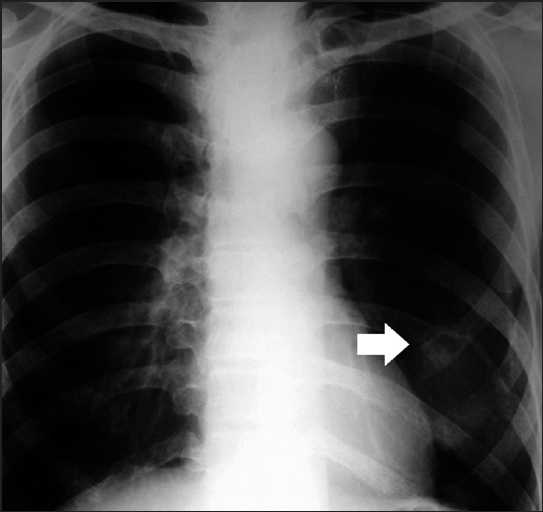 Basics Chest Xray: Dr Sheetu Singh
6. Trachea
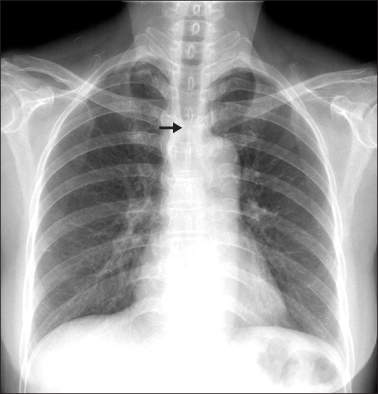 Basics Chest Xray: Dr Sheetu Singh
7. Hilum
Pulmonary arteries and their main branches
Upper lobe pulmonary veins
Major bronchi
Lymph nodes

Left hilum is higher than the right hilum.
Basics Chest Xray: Dr Sheetu Singh
7. Hilum
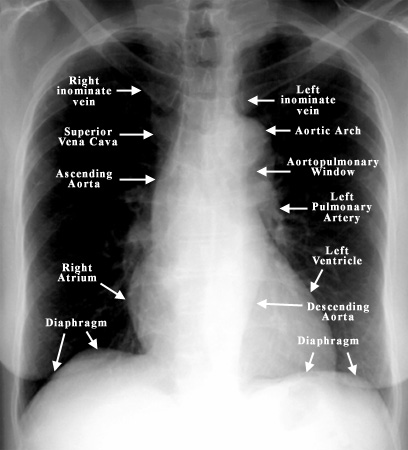 Basics Chest Xray: Dr Sheetu Singh
8. Heart
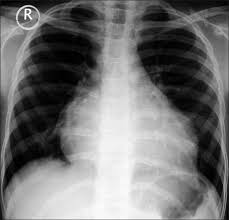 Basics Chest Xray: Dr Sheetu Singh
9. Diaphragm
Left diaphragm is lower than the right because heart depresses the left diaphragm
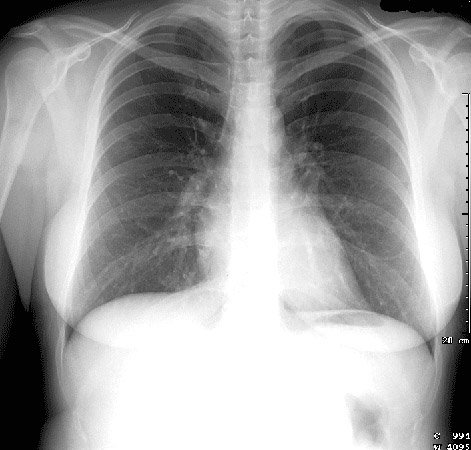 Basics Chest Xray: Dr Sheetu Singh
Cardiophrenic and Costophrenic angles
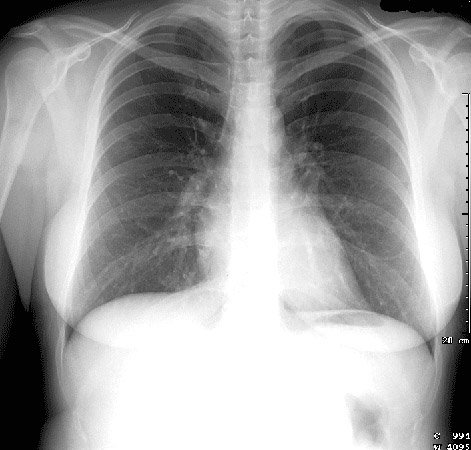 Basics Chest Xray: Dr Sheetu Singh
10. Lung
Basics Chest Xray: Dr Sheetu Singh
10. Lung
Solitary pulmonary nodule
A solitary pulmonary nodule is defined as a discrete, well-marginated, rounded opacity less than or equal to 3 cm in diameter that is completely surrounded by lung parenchyma, does not touch the hilum or mediastinum, and is not associated with adenopathy, atelectasis or pleural effusion. 
Lesions larger than 3 cm are considered masses and are treated as malignancies until proven otherwise.
Basics Chest Xray: Dr Sheetu Singh
10. Lung
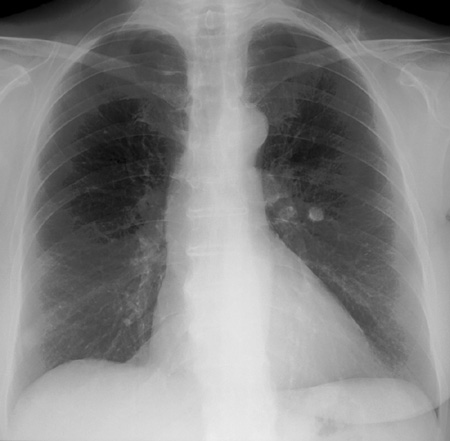 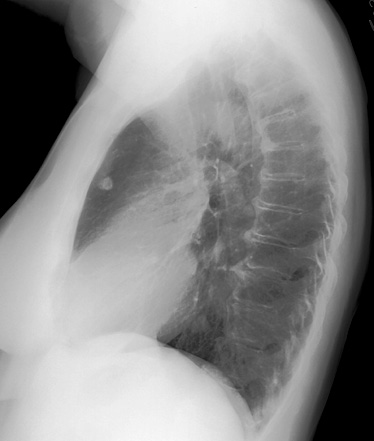 Basics Chest Xray: Dr Sheetu Singh
10. Lung
Solitary pulmonary nodule
Hamartoma: popcorn calcification
                            Non cavitating nodules
Diagnosis:
CT chest
CT guided FNAC/Biopsy
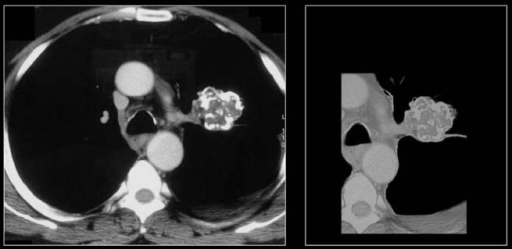 Basics Chest Xray: Dr Sheetu Singh
10. Lung
Miliary shadows
Silicosis
Coal workers pneumoconiosis
Loeffler’s syndrome
Sarcoidosis / Berryliosis
Tuberculosis/Nocardia/Brucella
Histoplasmosis
Varicella
Metastasis
Rheumatoid arthritis nodules
Wegner’s granulomatosis
Amyloidosis
Basics Chest Xray: Dr Sheetu Singh
10. Lung
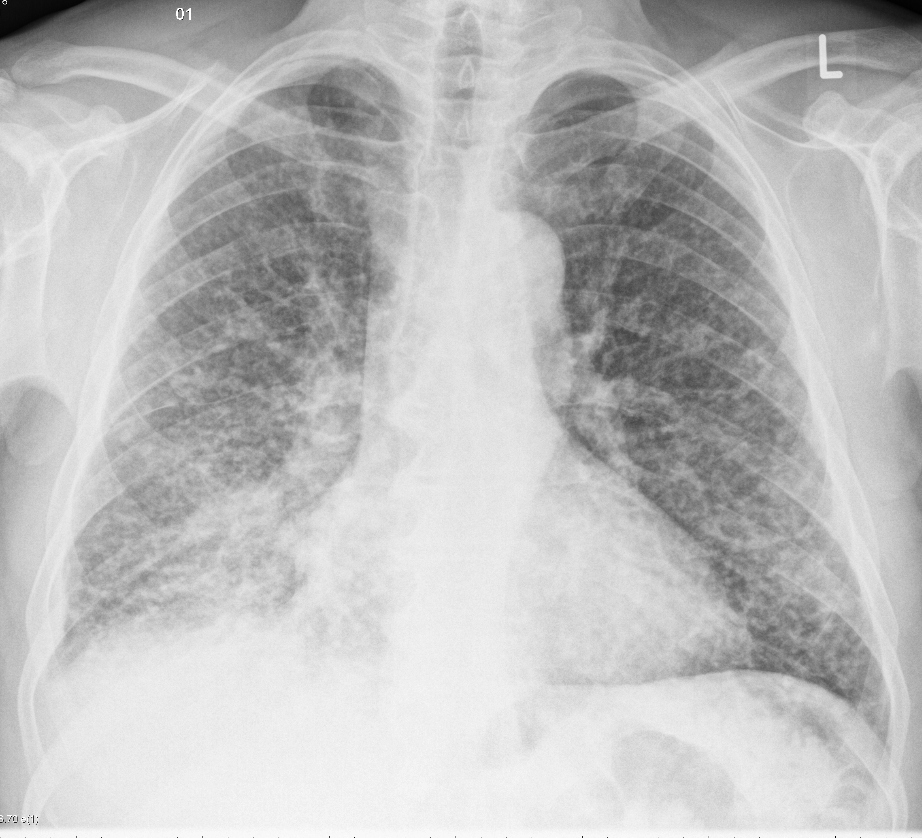 Basics Chest Xray: Dr Sheetu Singh
10. Lung
Unilateral radiolucency on chest X ray
Pneumothorax
Emphysema
Resection of mammary gland
Pulmonary artery obstruction
Patient rotation
Basics Chest Xray: Dr Sheetu Singh
10. Lung
Emphysema
Flattened diaphragm (terrace pattern)
Tubular heart
Increased rib spaces
Increased retrosternal air spaces
Basics Chest Xray: Dr Sheetu Singh
10. Lung
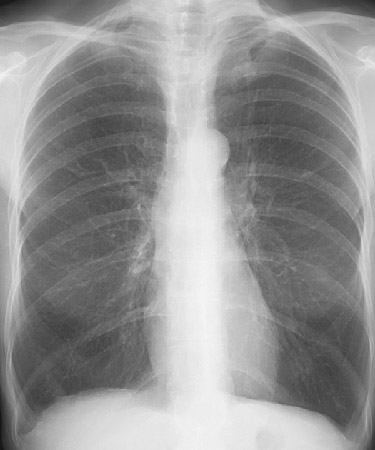 Basics Chest Xray: Dr Sheetu Singh
10. Lung
Pleural effusion
Obtuse angle with chest wall
Not confined to bronchopulmonary segment
Air bronchogram not visualized (seen in Consolidation)

Diagnostic modality –
I/L Lateral decubitus
USG chest
CT chest
Basics Chest Xray: Dr Sheetu Singh
10. Lung
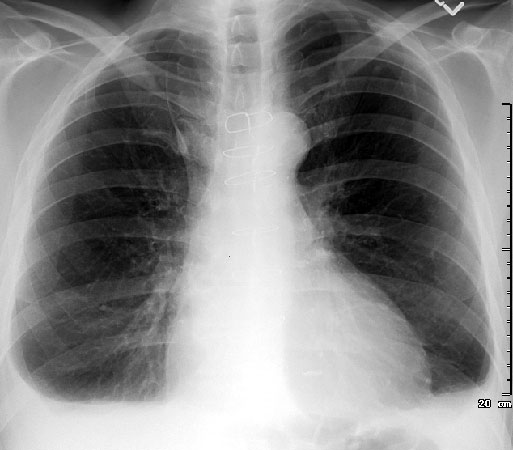 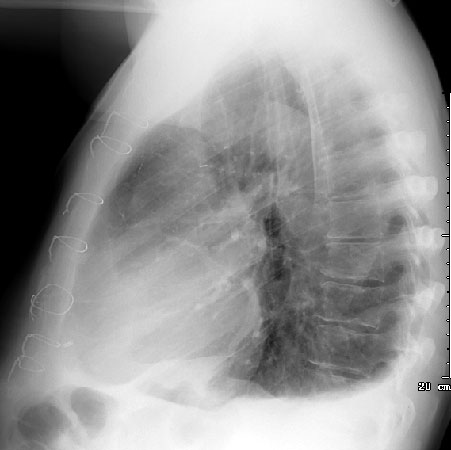 Basics Chest Xray: Dr Sheetu Singh
10. Lung
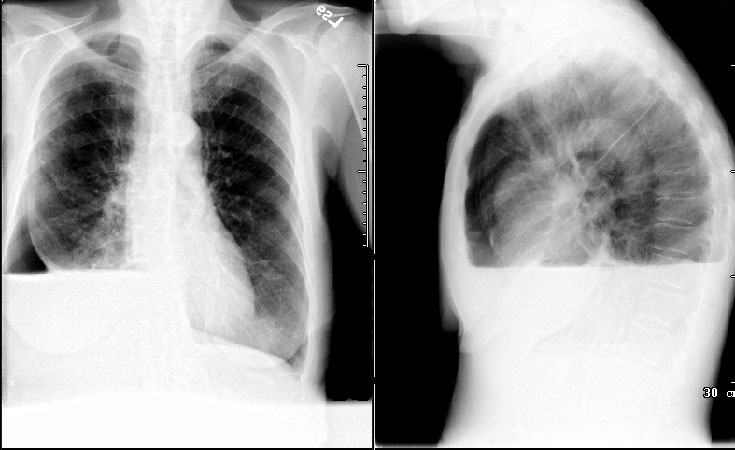 Basics Chest Xray: Dr Sheetu Singh
10. Lung
Asbestosis
Pleural plaques (primarily the diaphragmatic pleura)
Pulmonary fibrosis
Mesothelioma
Lung cancer
Basics Chest Xray: Dr Sheetu Singh
Pleural plaques
10. Lung
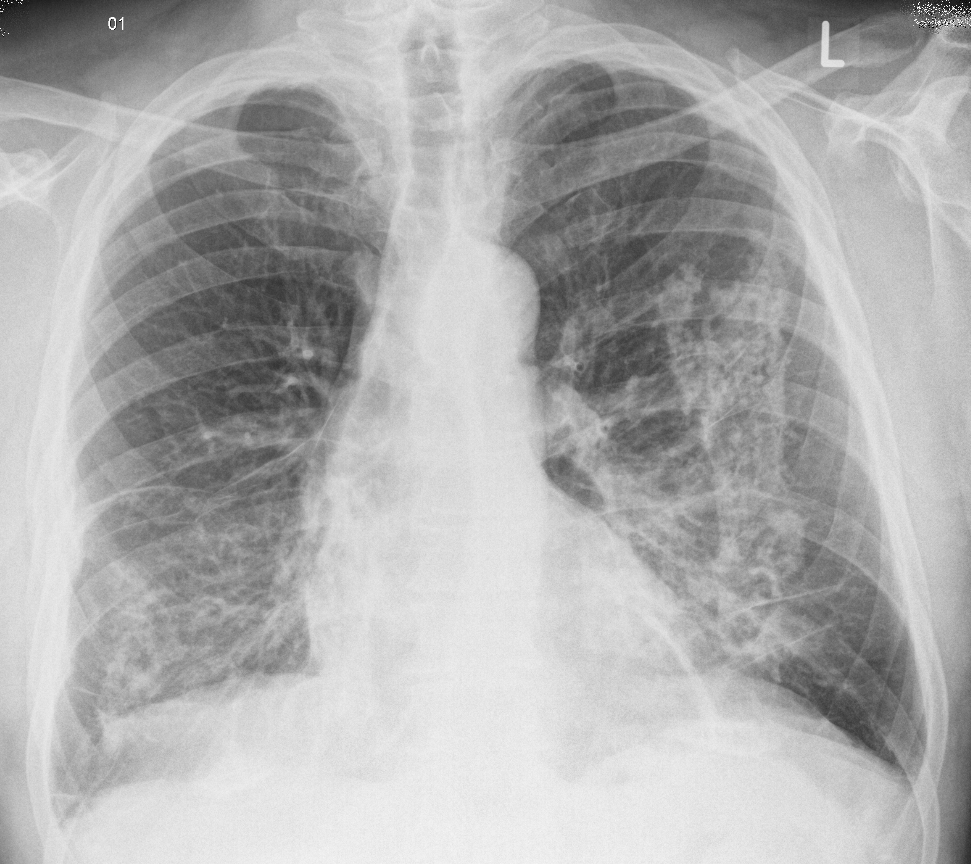 Basics Chest Xray: Dr Sheetu Singh
10. Lung
Pleural fibrosis
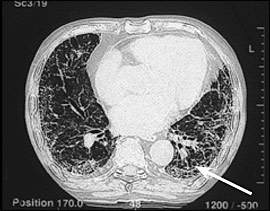 Basics Chest Xray: Dr Sheetu Singh
10. Lung
Mesothelioma
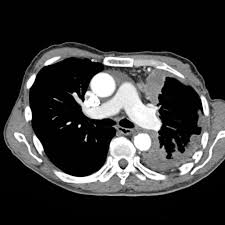 Basics Chest Xray: Dr Sheetu Singh
10. Lung
Round atelectasis – comet tail sign
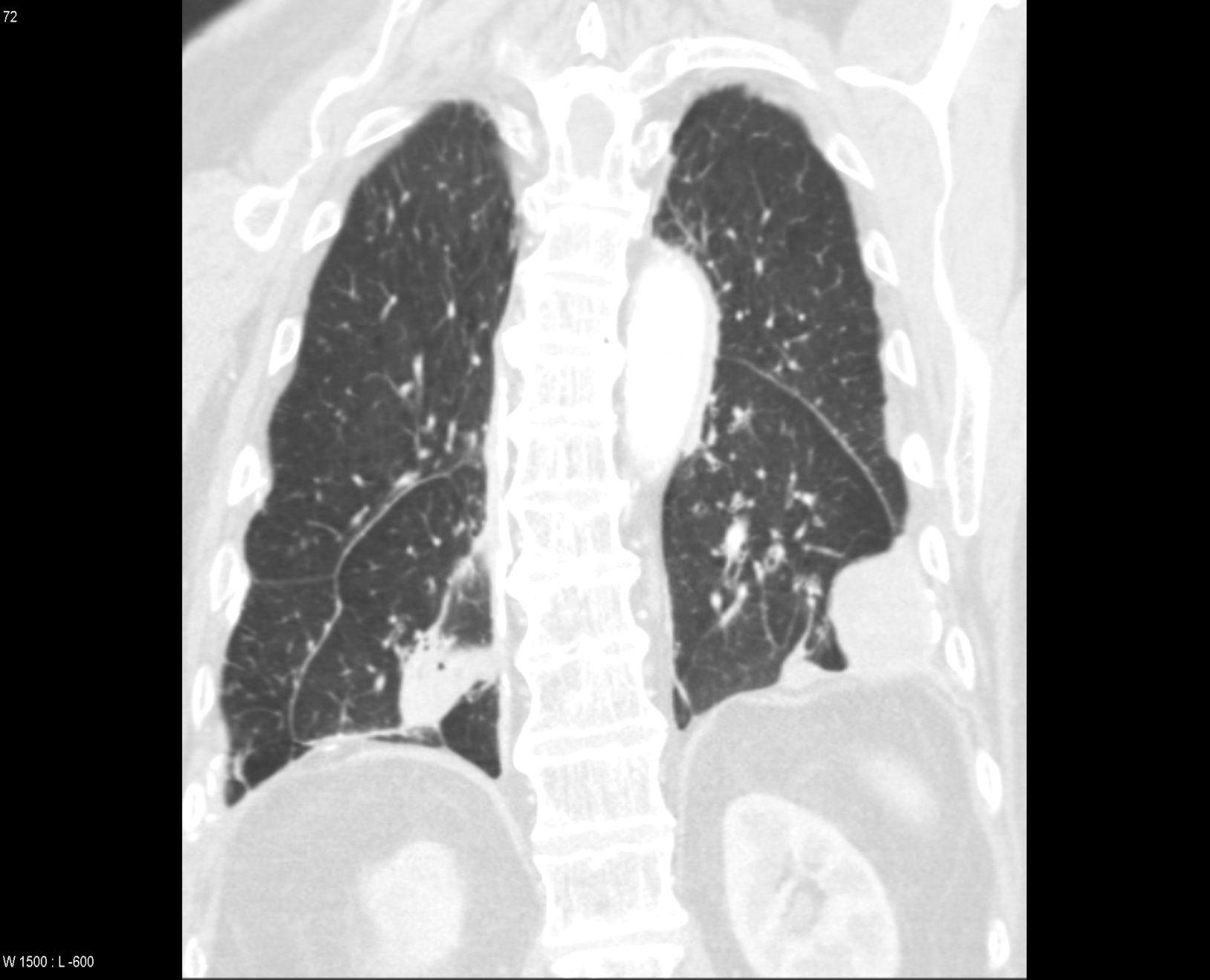 Basics Chest Xray: Dr Sheetu Singh
10. Lung
Bulging of fissure seen in -
Klebsiella pneumonia
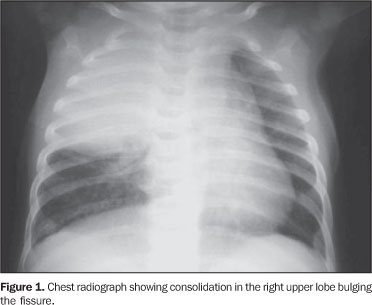 Basics Chest Xray: Dr Sheetu Singh
10. Lung
Pneumatocele formation -
Staphylococcal pneumonia
PCP pneumonia
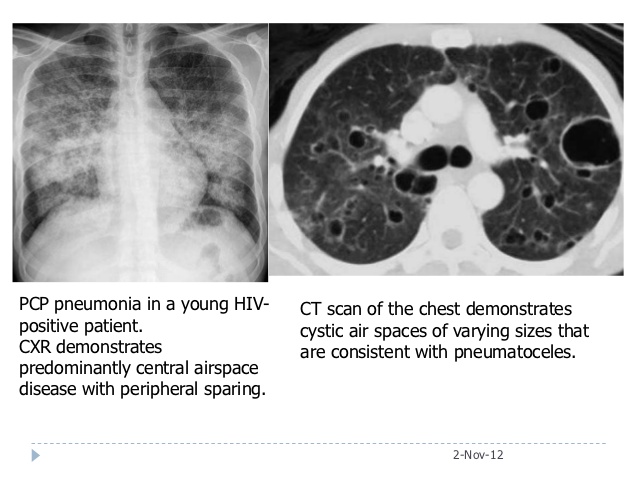 Basics Chest Xray: Dr Sheetu Singh
10. Lung
Pulmonary edema
Bat wing appearance on Chest X ray
Seen in –
Congestive cardiac failure
Uremic lung
Basics Chest Xray: Dr Sheetu Singh
10. Lung
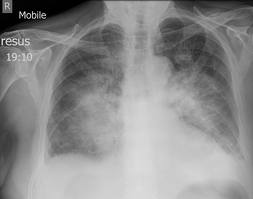 Basics Chest Xray: Dr Sheetu Singh
10. Lung
Bronchiectasis
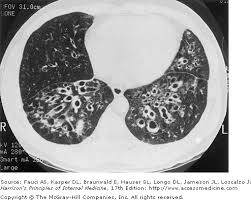 Basics Chest Xray: Dr Sheetu Singh
10. Lung
Bronchiectasis
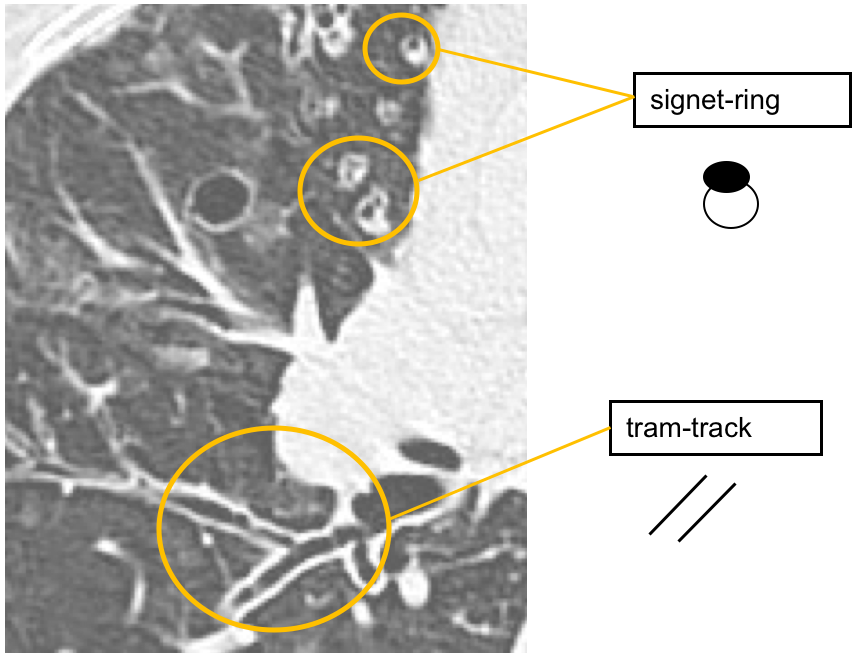 Basics Chest Xray: Dr Sheetu Singh
Bronchiectasis
10. Lung
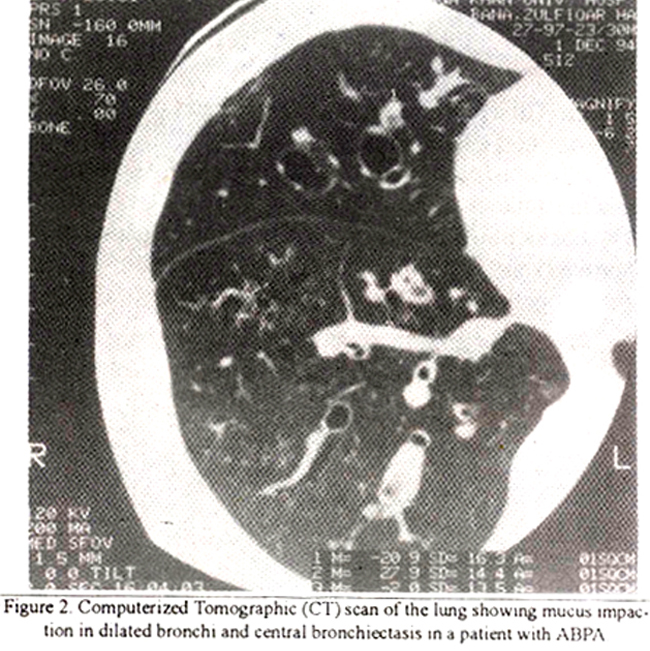 Basics Chest Xray: Dr Sheetu Singh
10. Lung
Massive hemoptysis
Bronchial artery
Basics Chest Xray: Dr Sheetu Singh
10. Lung
Pulmonary embolism
Hampton’s hump
Westermark sign
Palla’s sign

Gold standard investigation
Pulmonary angiography
VQ scan – perfusion defect with normal lung scan
Basics Chest Xray: Dr Sheetu Singh
10. Lung
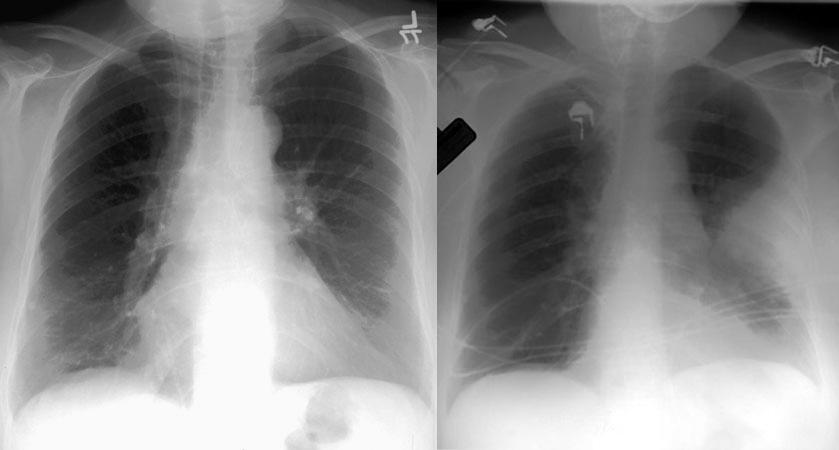 Basics Chest Xray: Dr Sheetu Singh
10. Lung
Tuberculosis
Upper lobe predominance 
Lower lobe involvement in immunocompromised host (DM, HIV)
Cavitation, Fibrosis
Mediastinal lymph node enlargement with necrosis
Basics Chest Xray: Dr Sheetu Singh
10. Lung
Tuberculosis
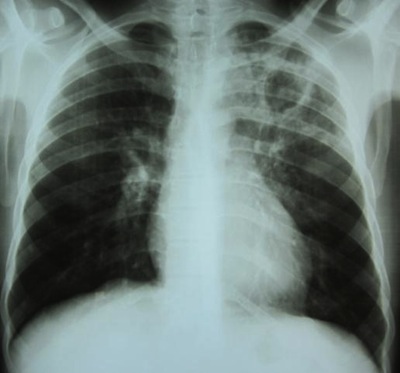 Basics Chest Xray: Dr Sheetu Singh
10. Lung
HIV
PCP – perihilar bat wing appearance (GGO)
        AIDS defining illness
       Pentamidine increases risk of pneumothorax
Tuberculosis – if CD4 count is low cavitation is less likely and chances of lymphadenopathy
Kaposi sarcoma – pulmonary, visceral and cutaneous involvement. (pleural and pericardial effusion common)
Basics Chest Xray: Dr Sheetu Singh
10. Lung
Tree in bud appearance
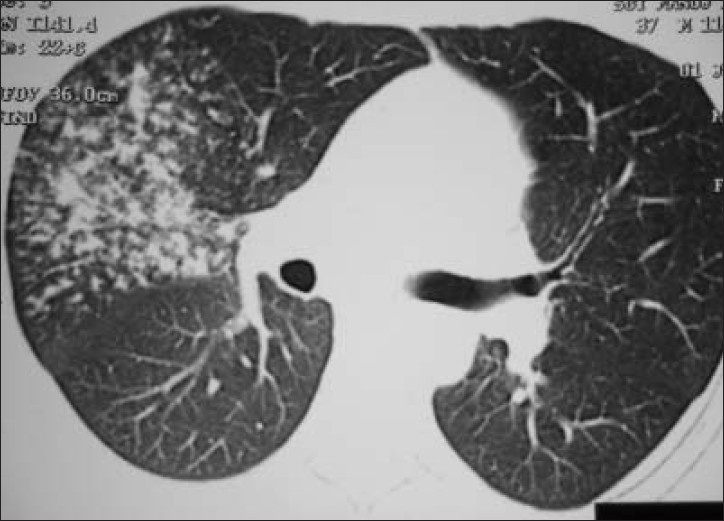 Basics Chest Xray: Dr Sheetu Singh
10. Lung
Tree in bud appearance
Infective bronchiolitis
Pulmonary tuberculosis
MAC
Viral pneumonia
Fungal infection – aspergillus
ABPA
PCP
Congenital
Cystic fibrosis
Bronchiolitis
Neoplastic
Bronchioalveolar carcinoma
Basics Chest Xray: Dr Sheetu Singh
10. Lung
Honeycombing of lung seen in
Interstitial lung disease
Idiopathic
Secondary to collagen vascular diseases (like RA, Scleroderma, Sjogren’s syndrome)
Sarcoidosis
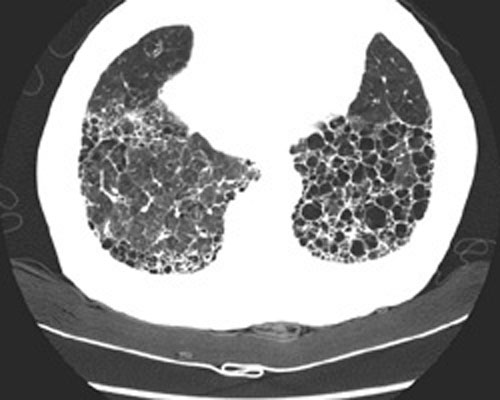 Basics Chest Xray: Dr Sheetu Singh
Computed Tomography
Tomography = sectional imaging / slice (transverse section view)
CT generates images in transaxial section (perpendicular to cranio-caudal axis)
CT measures the degree of attenuation of X ray beams by various tissues in the body → called as HOUNSEFIELD unit (Godfrey Hounsefield)
Ranges from -1000 HU (Black)→ 3000 HU (White) 
Air = -1000 HU
Water = 0 HU
Basics Chest Xray: Dr Sheetu Singh
Walls of CT scan room are coated with –
Lead
Glass
Tungsten
Iron
Basics Chest Xray: Dr Sheetu Singh
Role of CT chest in hemoptysis
In a patient with hemoptysis and a normal chest X ray, the first investigation of choice 
CT chest → Bronchoscopy

(this localization of the disease, improves the yield of bronchoscopy and also helpful in staging of tumor)
Basics Chest Xray: Dr Sheetu Singh
HRCT chest
Characterized by 
Narrow beam collimation
High spatial reconstruction algorithm / Bone algorithm
Small field of view

HRCT chest used to diagnose –
Interstitial lung disease (ILD)
Bronchiectasis
Basics Chest Xray: Dr Sheetu Singh